Introduction
Why another interface between LabVIEW™ and EPICS?
 The technical realisation of the project
 How is the handling for end users?
Carsten Winkler           A lightweight LabVIEW™-EPICS-Interface
2
Reasons
Guest researchers at BESSY like LabVIEW™
Beamlines are operable via EPICS
Operation status of BESSY is available via EPICS
Calling for suitable interface
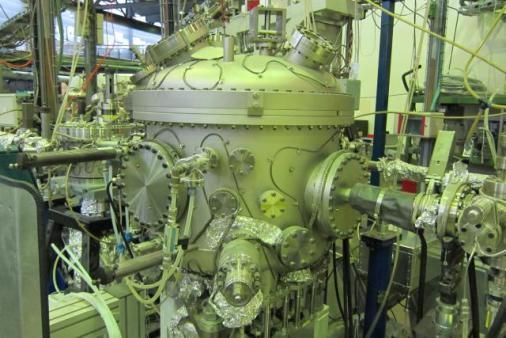 Carsten Winkler           A lightweight LabVIEW™-EPICS-Interface
3
Requirements
free of charge
open source
easy handling
low network load
Support ofconsistent fields
interface
support of32- and 64 bit
Windows® & Linux
fast IO
support of large arrays
support of old LabVIEW™ versions
support of user events
Carsten Winkler           A lightweight LabVIEW™-EPICS-Interface
4
Free Solutionsin 2009
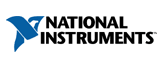 EPICS I/O Client from 
 LabVIEW™ Channel Access Client from
 ... some more
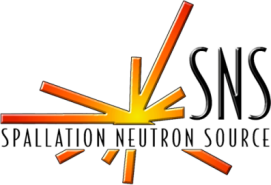 Significant problems
Carsten Winkler           A lightweight LabVIEW™-EPICS-Interface
5
Existing difficulties
Dependency of external services
 Error-prone for newcomers
 Incomplete implementations of
 Data types
 EPICS fields
 Enumerations
Carsten Winkler           A lightweight LabVIEW™-EPICS-Interface
6
Solution
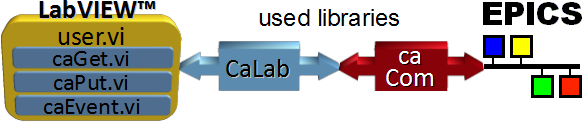 Directly based on the EPICS base
 Supports all EPICS data types
 Any number of consistent fields per EPICS variable
 LabVIEW™ 7.0 to 2012 on Windows® and Linux
 Monitoring und Caching  low network load
Carsten Winkler           A lightweight LabVIEW™-EPICS-Interface
7
Solution
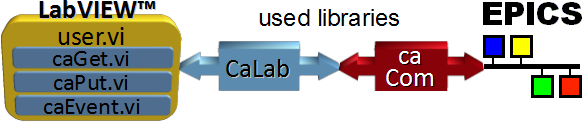 EPICS client only
 Not available for realtime units
 3 additional native libraries
 CaLab
 ca (EPICS base)
 Com (EPICS base)
8
Solution
first call
request PV
timeout
well-known PV?
NO
init PV
YES
add monitor to PV
get cached value(s)
monitor
wait 4 value
return value(s)
timeout
Carsten Winkler           A lightweight LabVIEW™-EPICS-Interface
9
Practice
write value
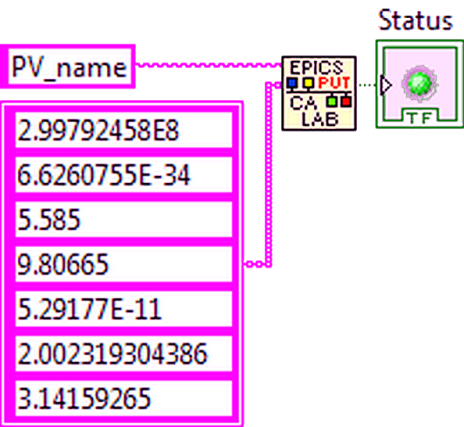 read value
read value
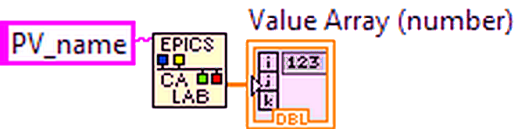 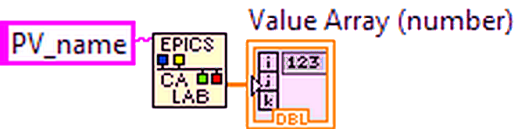 event
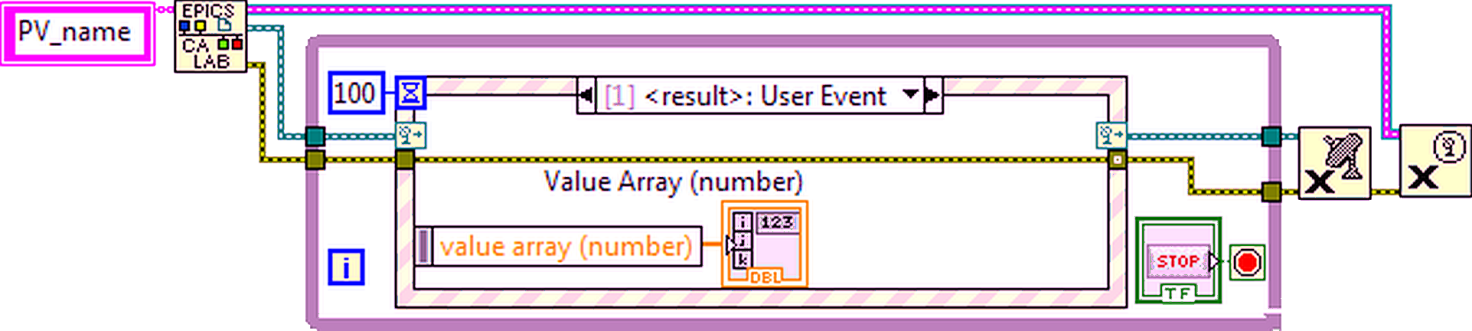 Carsten Winkler           A lightweight LabVIEW™-EPICS-Interface
10
Practice
names
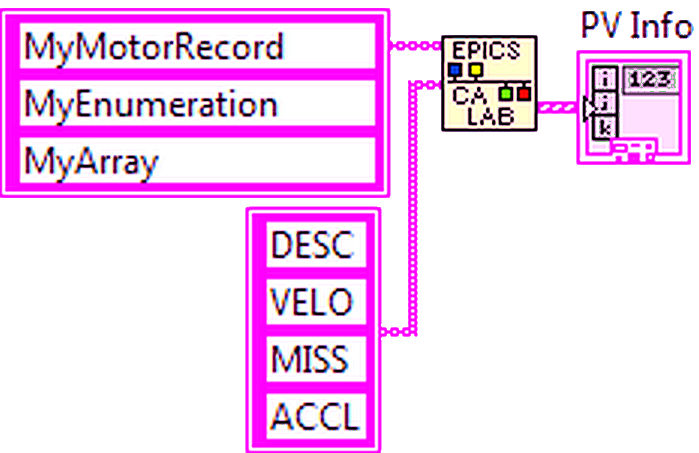 any data type
arrays
fields
11
Practice
caLabGet.vi
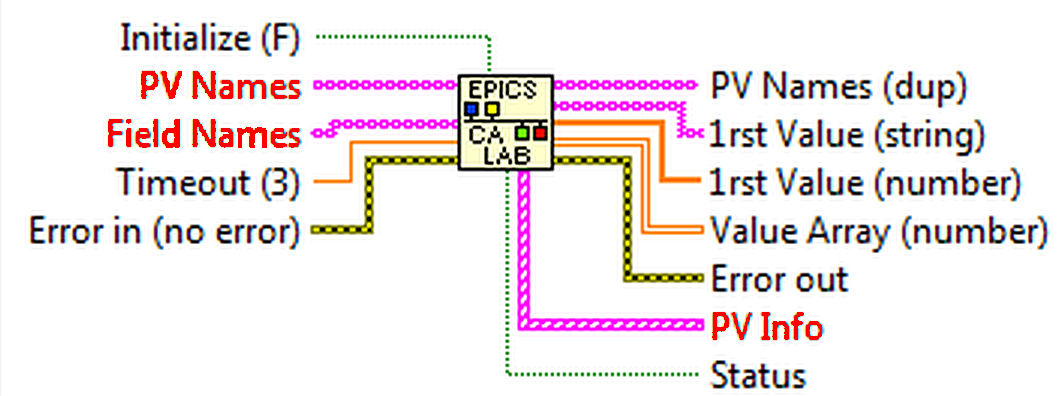 Carsten Winkler           A lightweight LabVIEW™-EPICS-Interface
12
Practice
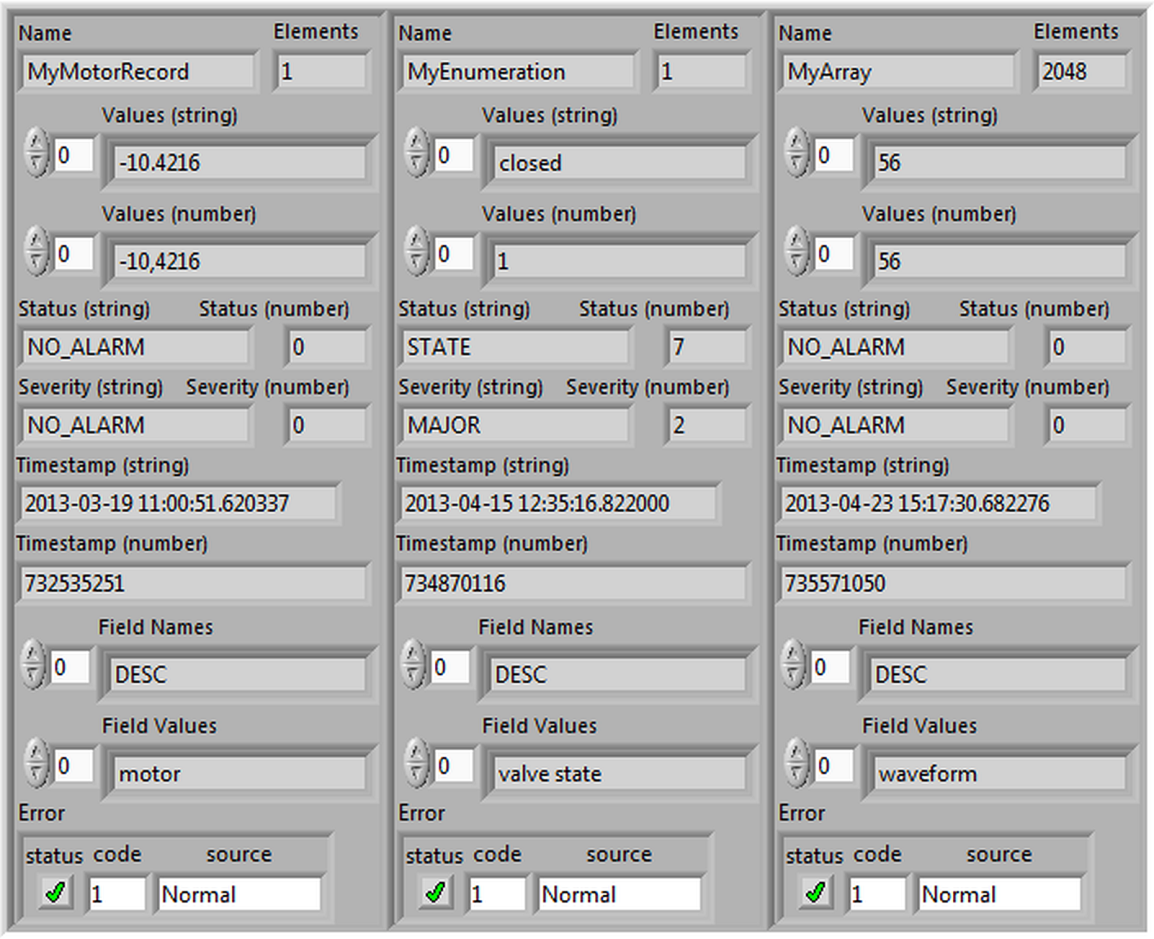 arrays
enums
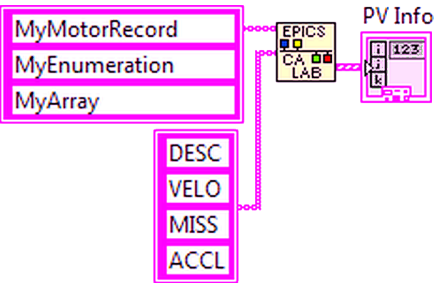 consistence
13
Performance
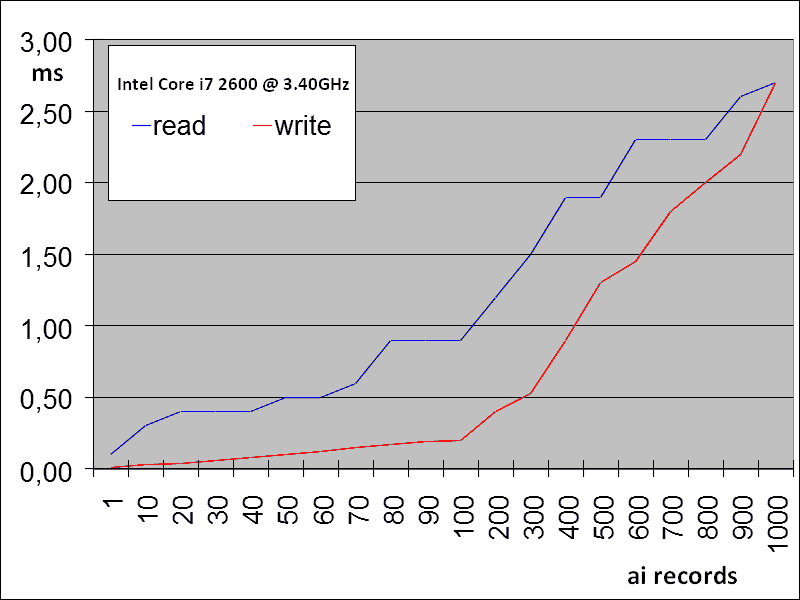 Carsten Winkler           A lightweight LabVIEW™-EPICS-Interface
14
Conclusion
Very easy handling of EPICS variables in LabVIEW™
All requirements have been met
In use at BESSY since 2009 (beamline control, machine tools)
Continuous development
Better error handling in VIs
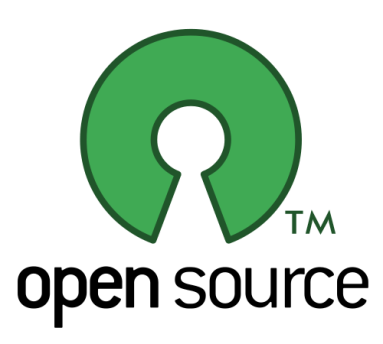 Carsten Winkler           A lightweight LabVIEW™-EPICS-Interface
15
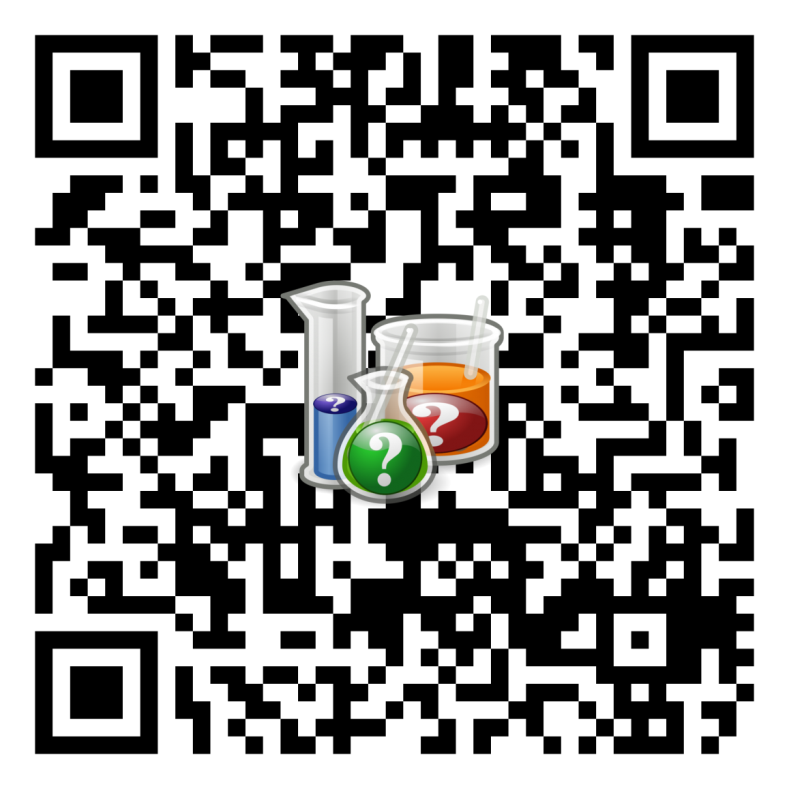 http://tinyurl.com/calab2013
Carsten Winkler           A lightweight LabVIEW™-EPICS-Interface
16